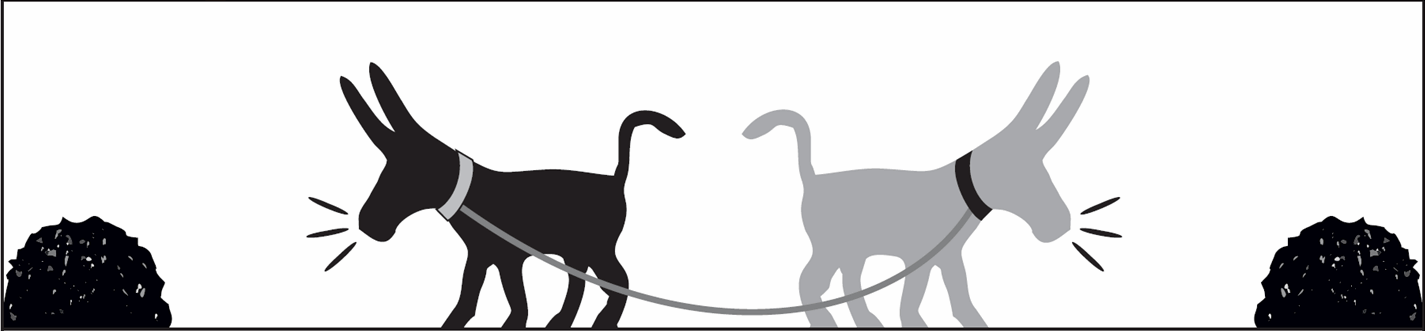 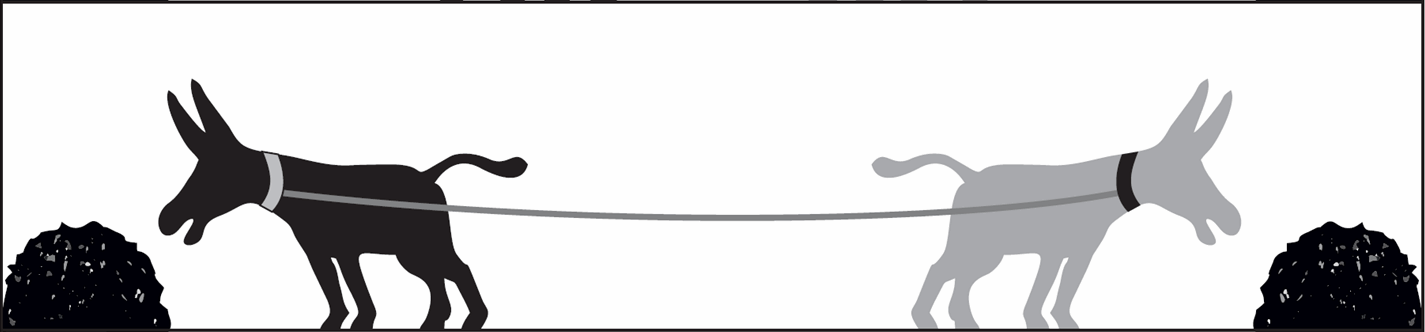 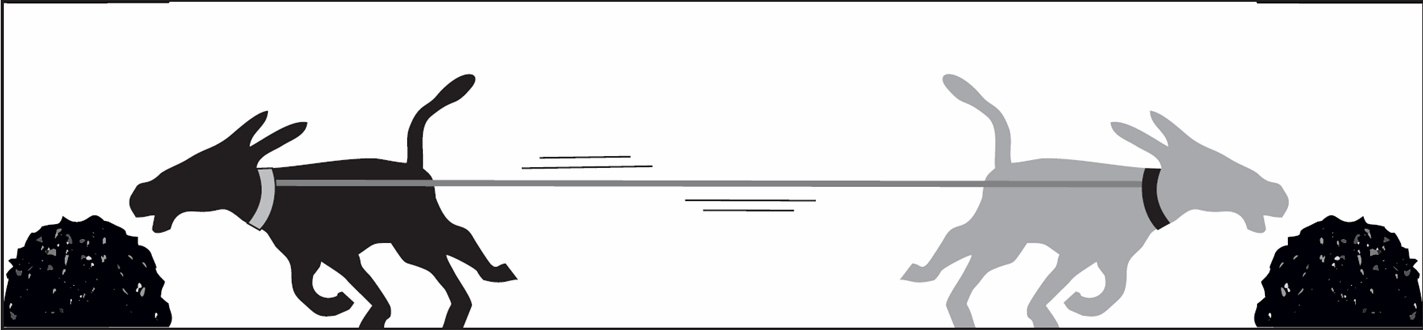 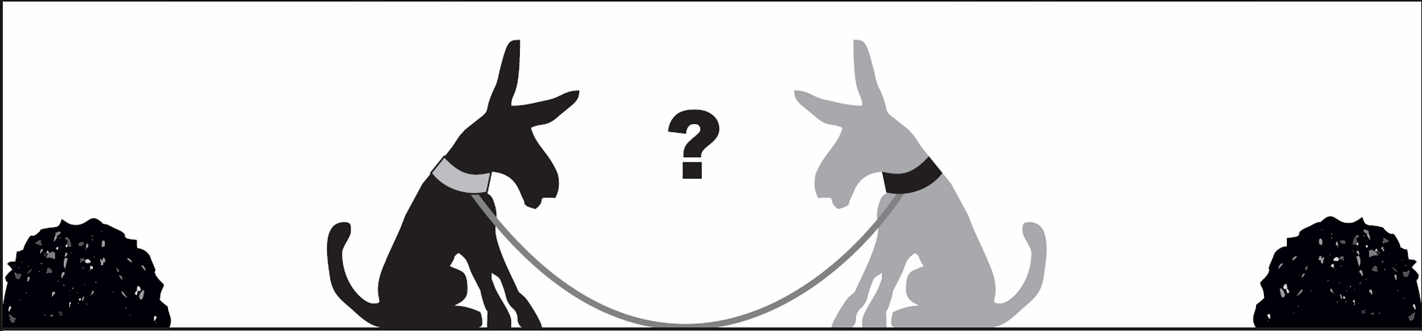 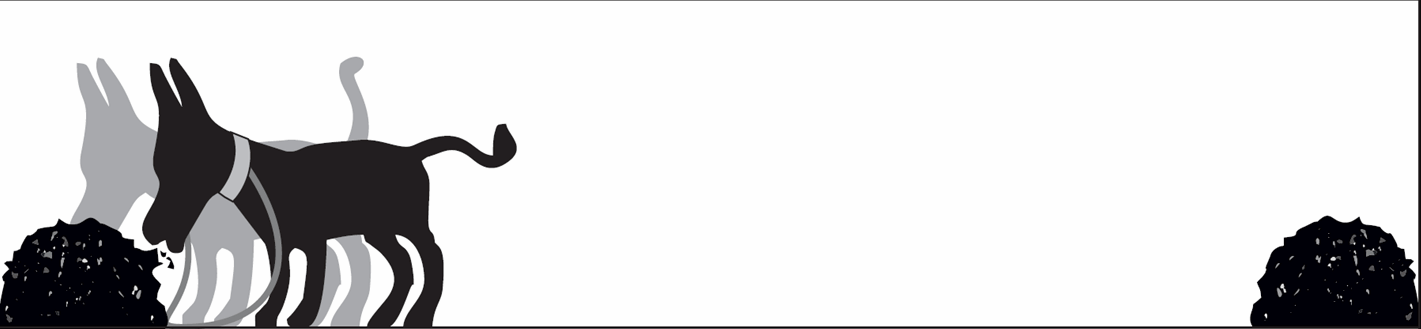 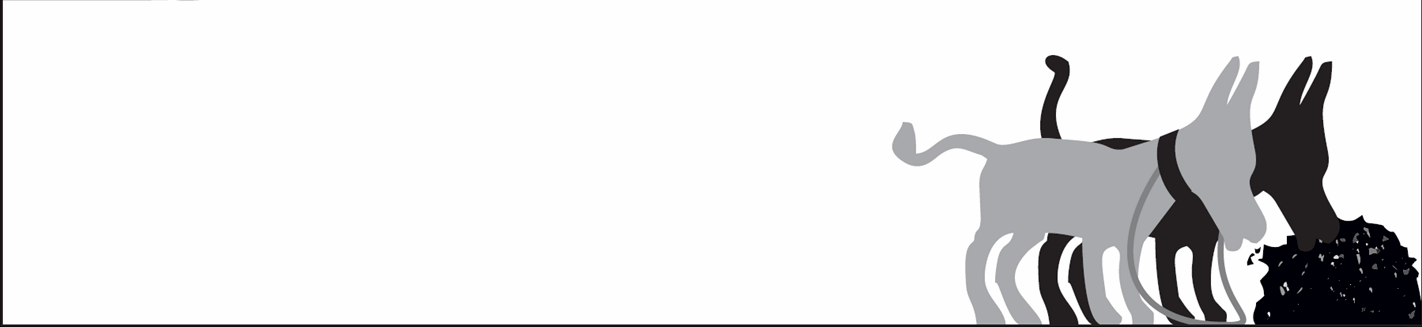 Coopérer,
ça enrichit la vie !
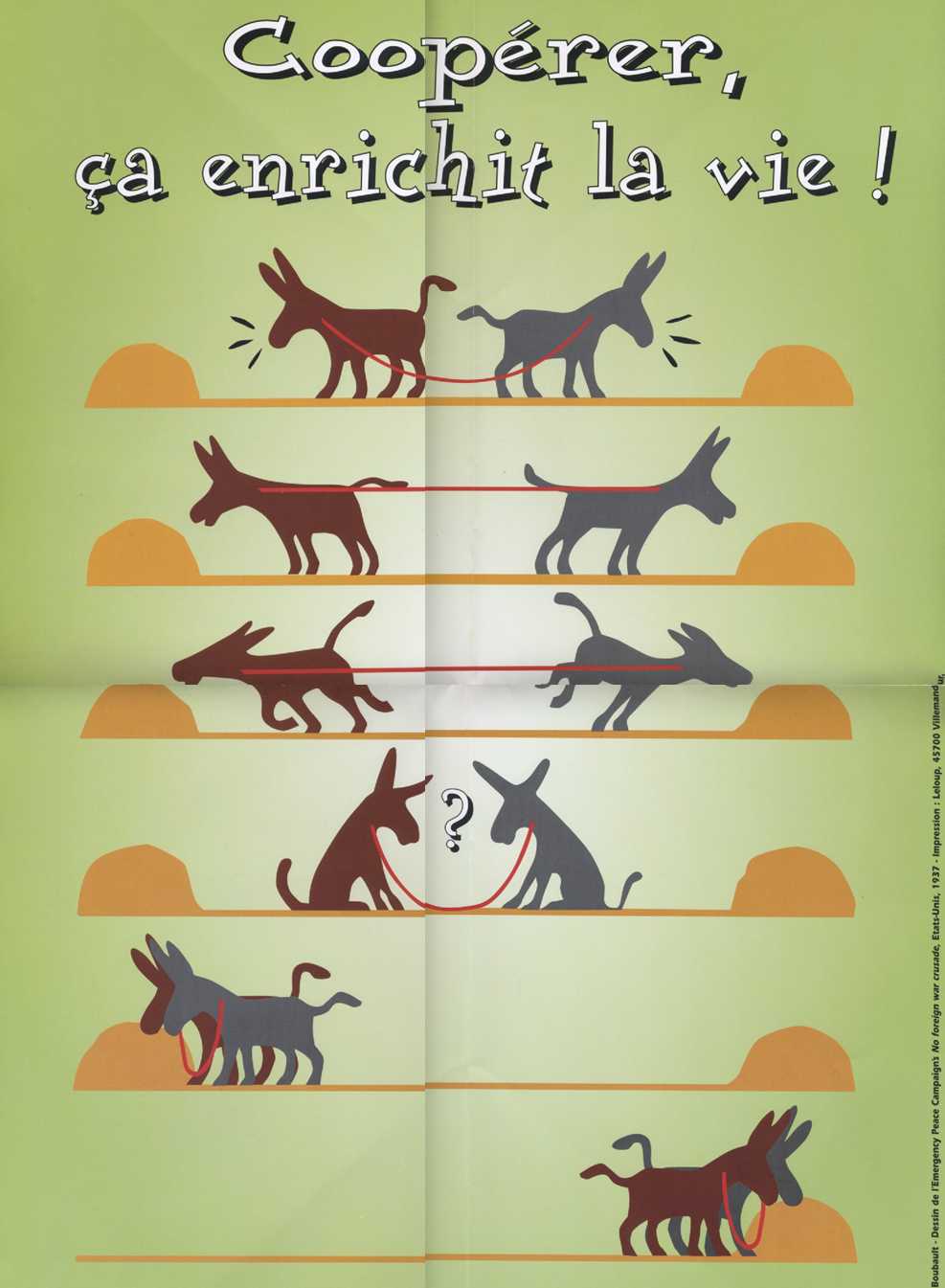